Министерство образования Саратовской области
Муниципальное дошкольное образовательное учреждение
  «Детский сад № 216»                                                                        



      Детская исследовательская работа
        «Волшебница – вода»
Здравствуйте, меня зовут Шерстнева Софья, я хожу в детский сад «Солнышко». Хочу вам представить свою исследовательскую работу «Волшебница – вода»
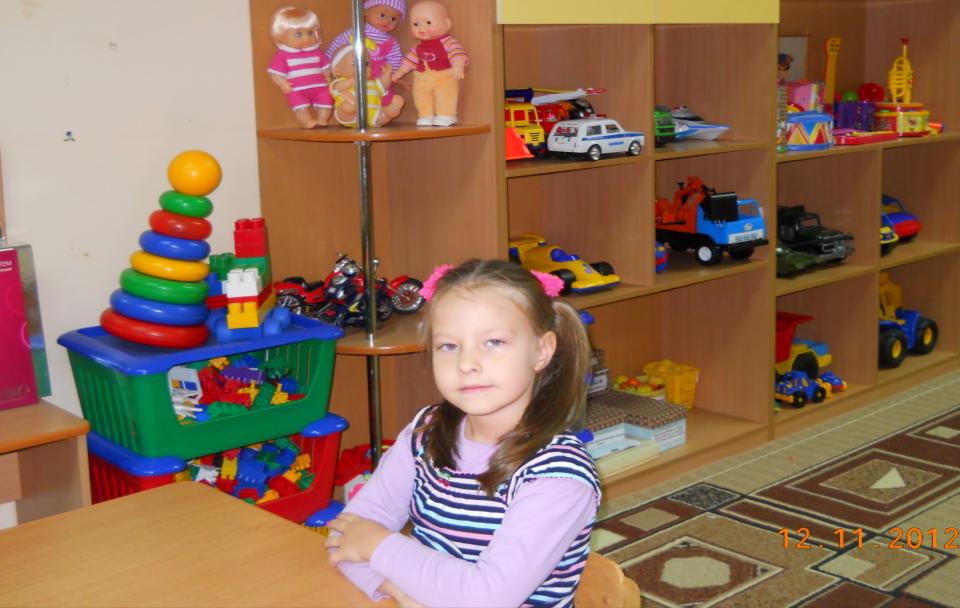 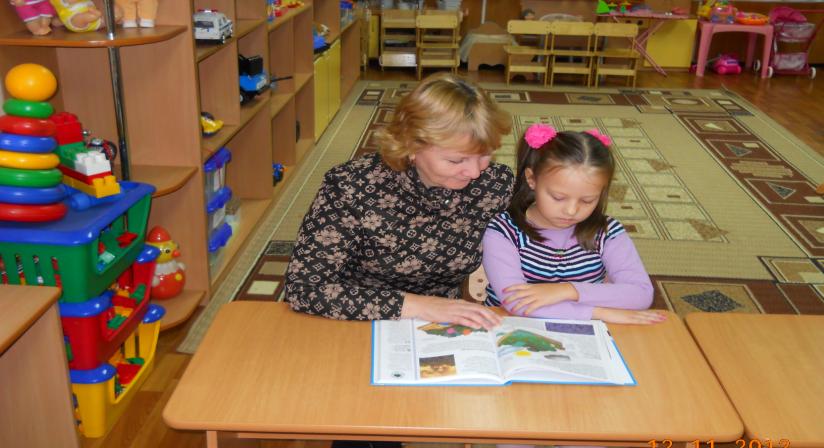 Все знают, что вода обладает различными свойствами: прозрачная, не имеет вкуса, запаха, бывает твердая, жидкая, в виде пара, у воды нет формы, бывает теплой, холодной, горячей и нужна всем. Меня  это заинтересовало, а действительно ли, что вода прозрачная, не имеет вкуса, бывает теплой, горячей и холодной. Я захотела с помощью опытов убедиться в этом. Информацию о воде я искала в книгах. В этом мне помогали родители и Елена Александровна. Из книг я узнала много о разнообразных свойствах воды .
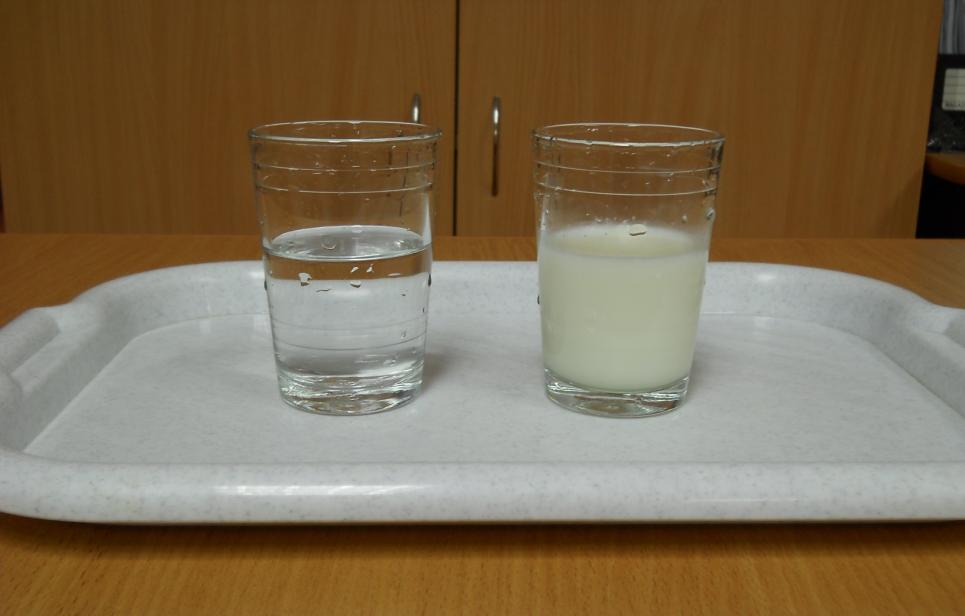 Для того, чтобы выяснить прозрачная ли вода, я провела опыт.
  На стол я поставила два стакана, в один стакан налила воду, а в другой молоко.
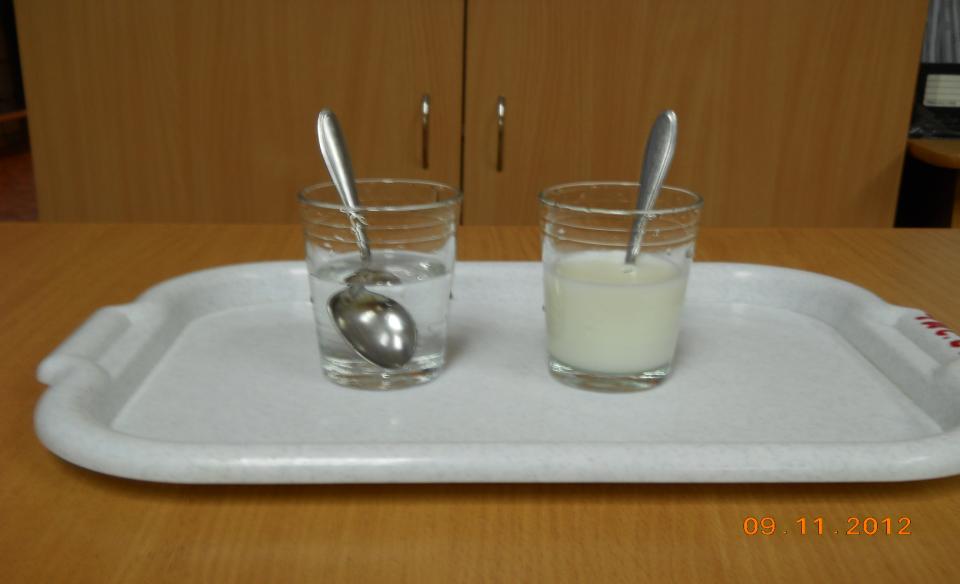 В оба стакана я положила ложечки. В стакане с молоком  я ложечку не вижу, 
а в стакане с водой ложечка видна.
Вывод: вода прозрачная
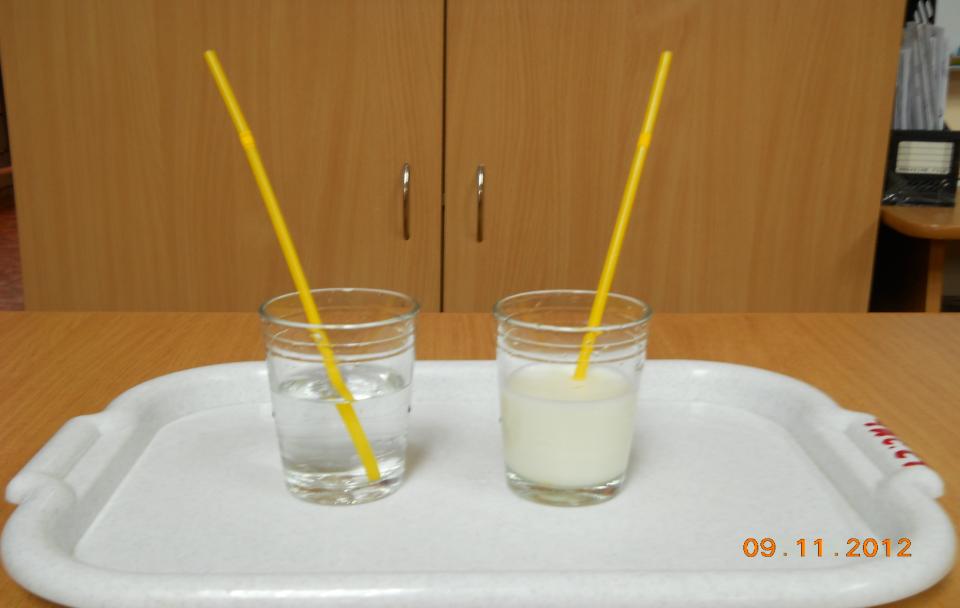 Для того, чтобы выяснить есть ли у воды вкус, я провела опыт.  В один стакан я налила воду, а в другой молоко.
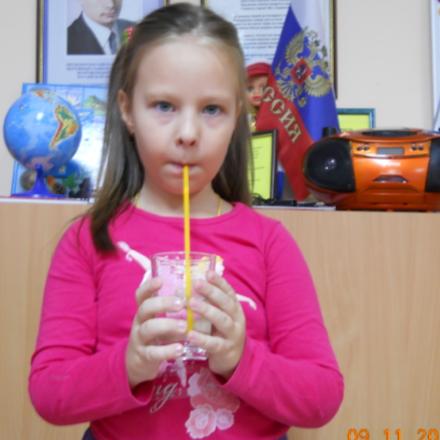 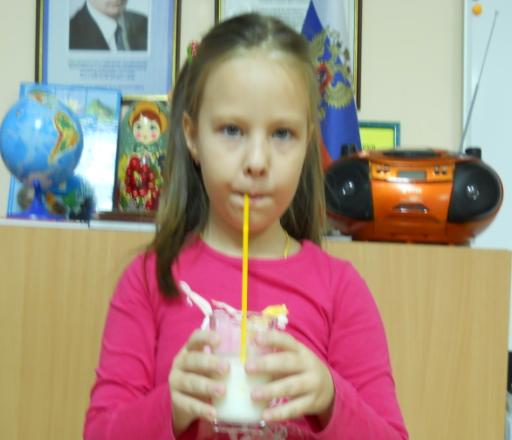 Пробуя поочередно напитки из стаканов, понимаю, что вода ,в отличие от
 молока, не имеет вкуса.
Вывод: вода не имеет вкуса.
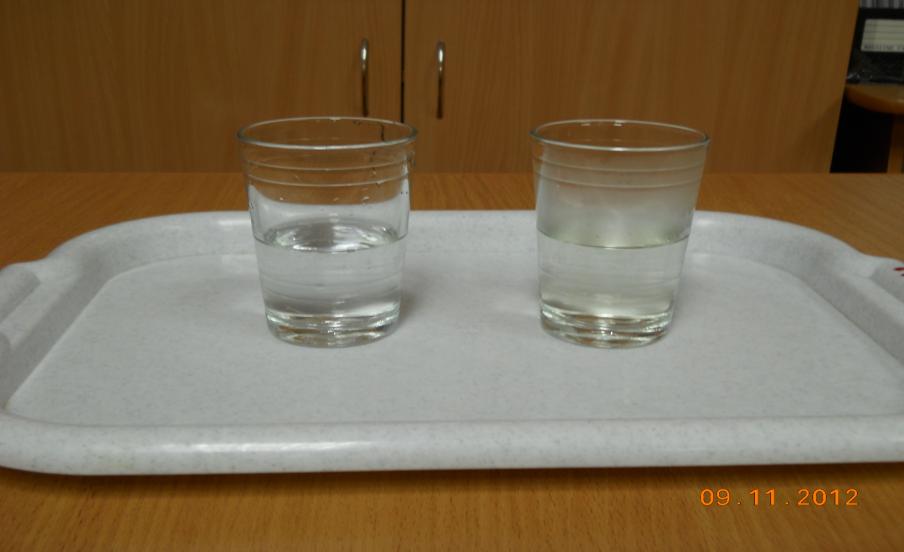 Для того, чтобы выяснить бывает ли вода теплой, холодной, горячей, я провела опыт. 
         В два стакана наливаю воду. В один стакан холодную воду, а в другой  теплую.
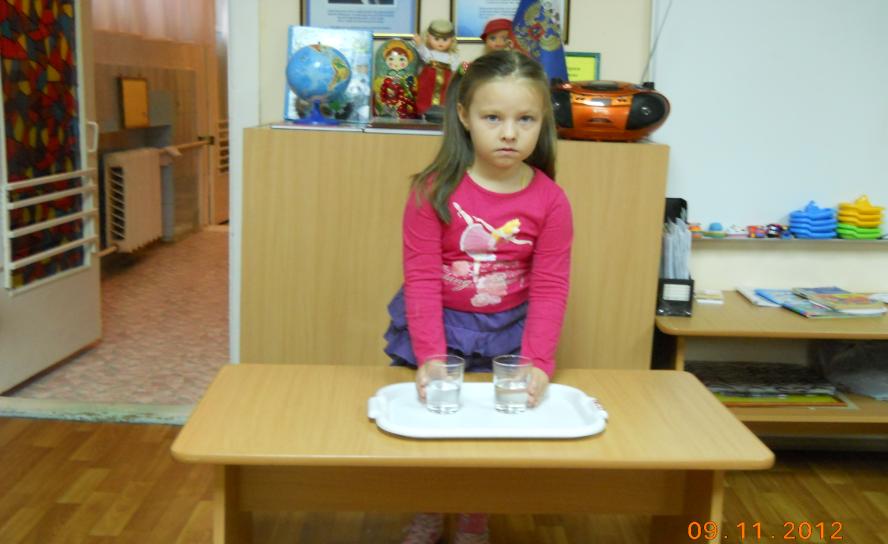 Пробуя воду на ощупь, я понимаю, что вода может быть разная по температуре: холодная, теплая и горячая,  если её сильнее нагреть.
Вывод: Вода может быть разная по температуре: холодная, теплая и горячая.
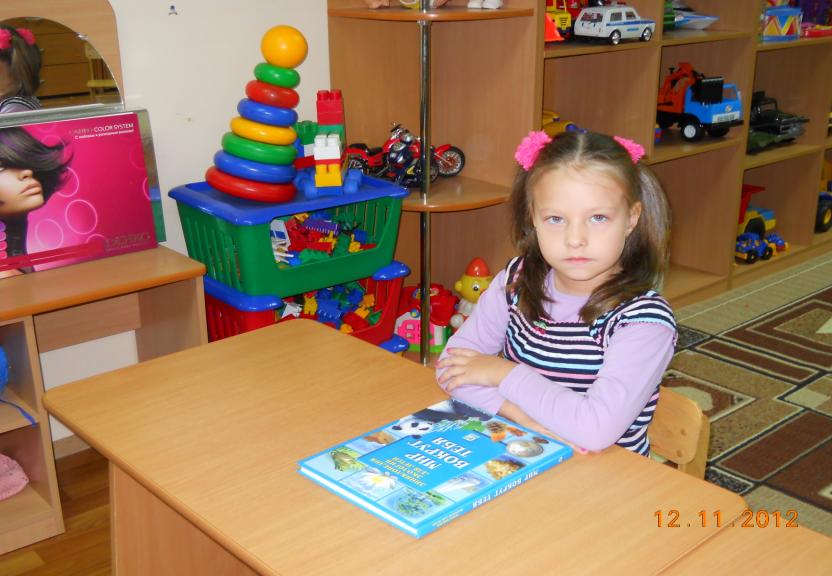 Проведя эти опыты,  я убедилась, что вода действительно прозрачная, не имеет  вкуса, бывает теплой, холодной, горячей. Своими выводами я поделилась с ребятами нашей группы.  Я провела еще не все опыты, поэтому моя работа будет продолжена. Спасибо за внимание.